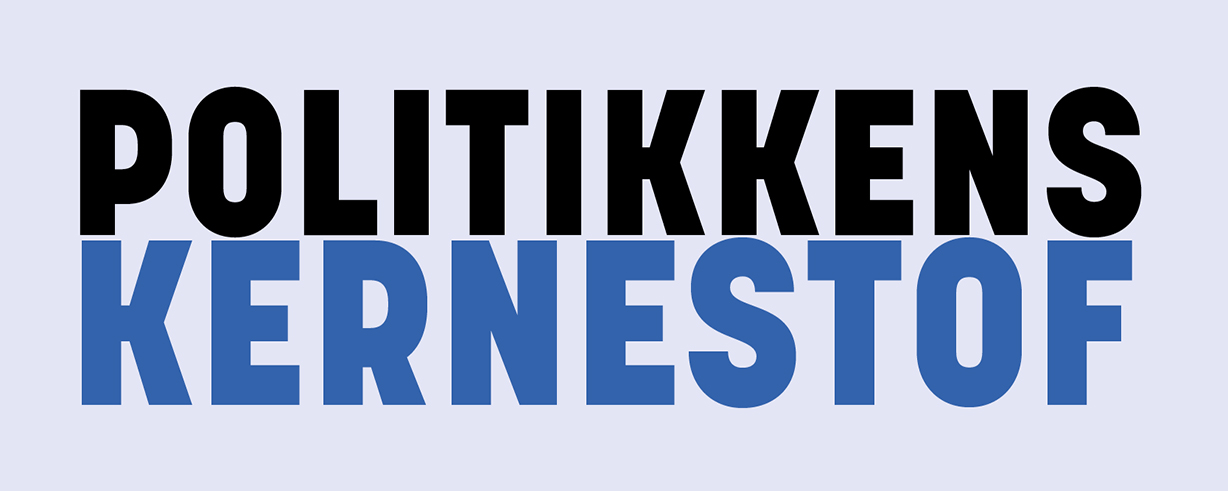 Kapitel 14: Andre politiske systemer
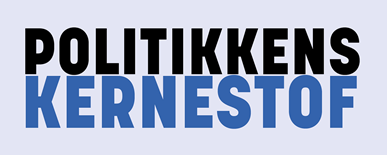 Politiske systemer
Præsidentielt system


Parlamentarisk system
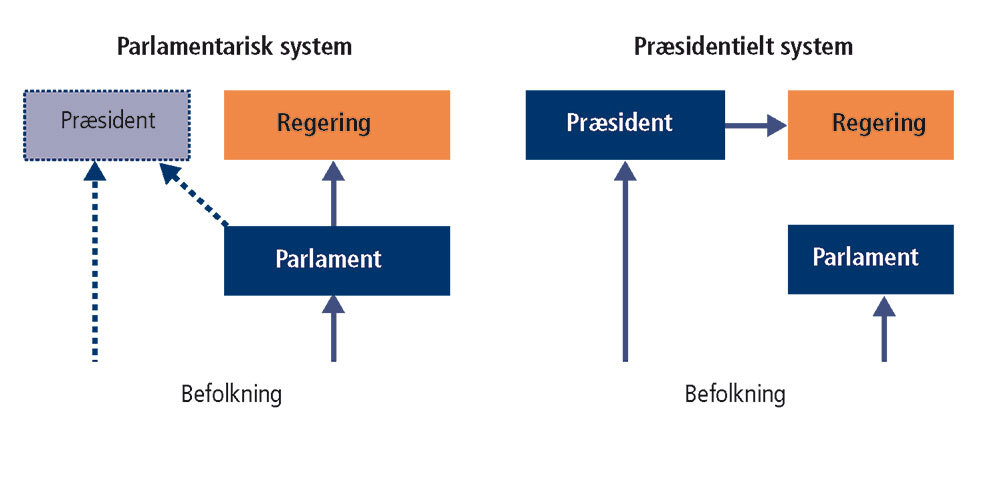 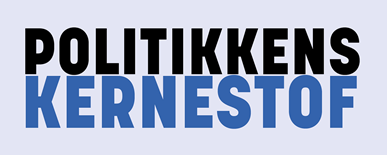 To valgmetoder
Forholdstalsvalg

Flertalsvalg i enkeltmandskredse
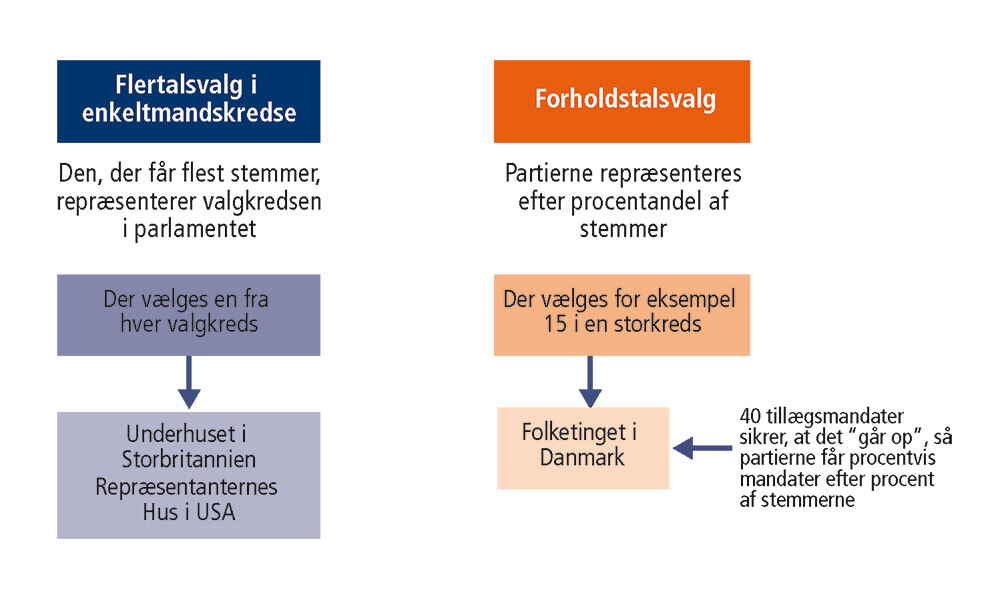 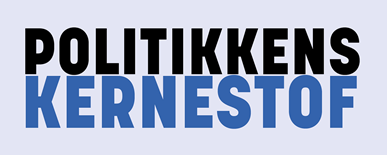 Undersøgelsesopgave:
Klassen inddeles i landegrupper. 
Hver gruppe skal nu undersøg det politiske system i deres land. Udfyld skemaet nedenfor og præsenter på klassen :
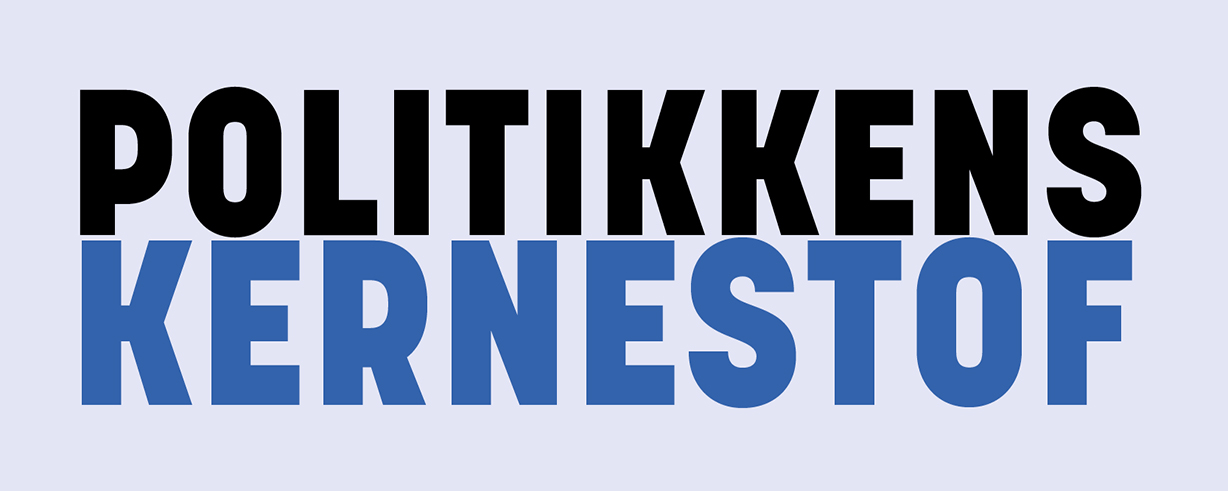 Læringsmål – kan du det?